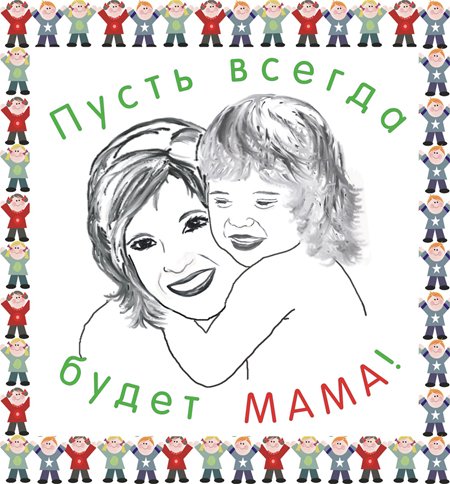 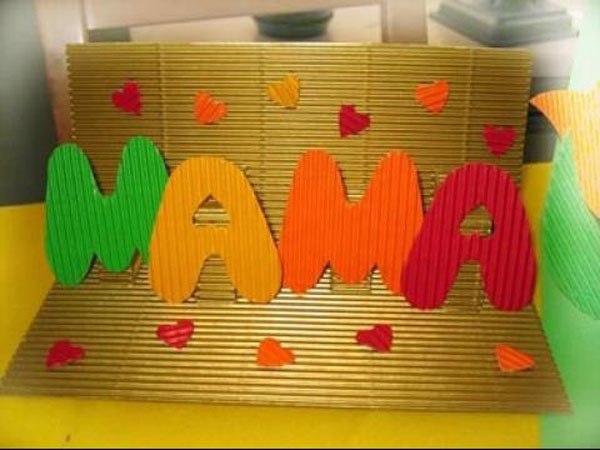 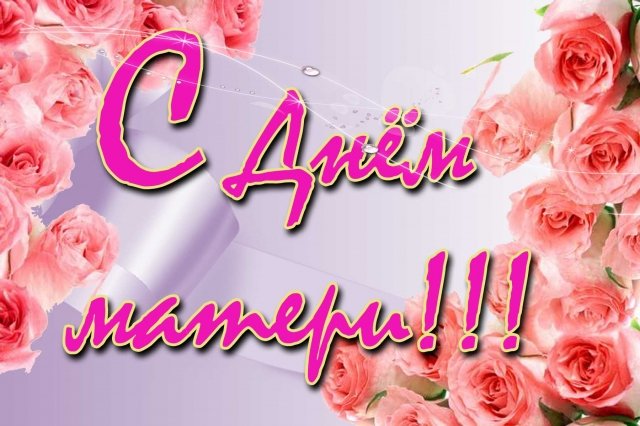 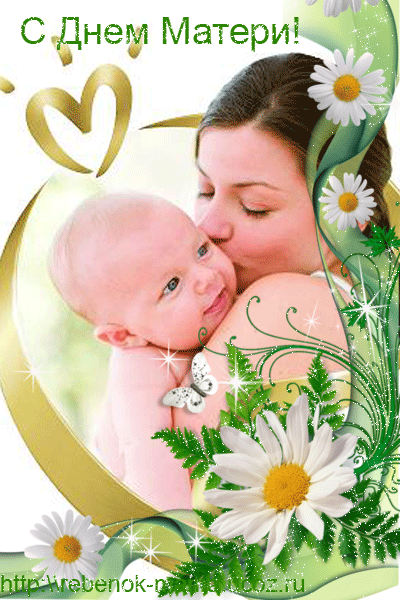 Она нас учит терпеливоТрудиться вместе и дружить,Все делать радостно, красивоИ Родину свою любить.Так уж водится, наверно,Я давно на том стою:Тот, кто любит мать, наверно,Любит Родину свою. 
(И. Уткин)
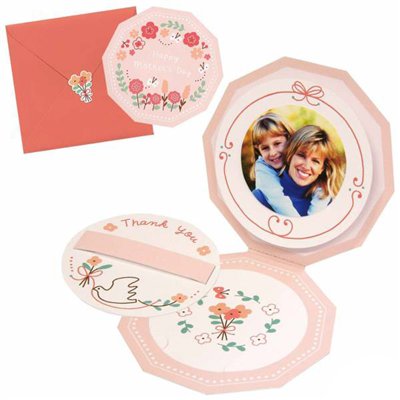 «При солнышке тепло, при матери добро». 
«Нет милее дружка, чем родная матушка». 
«Мать кормит детей, как земля людей». 
«Птица рада весне, как младенец матери».
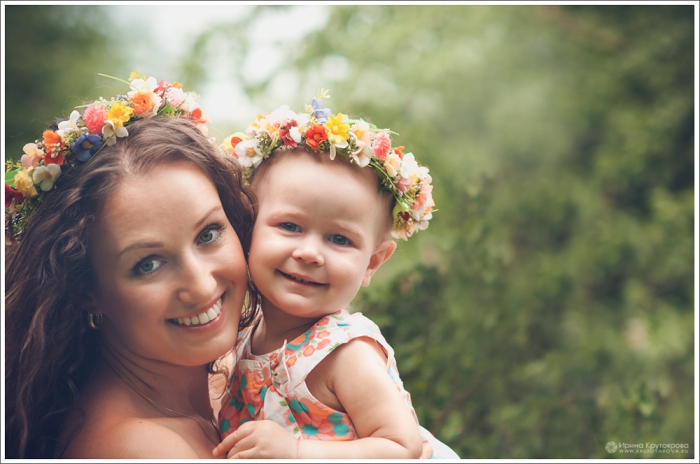 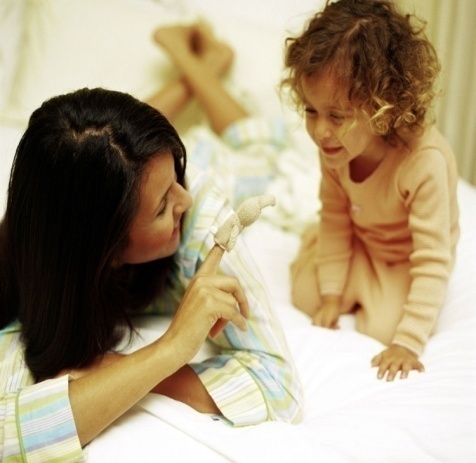 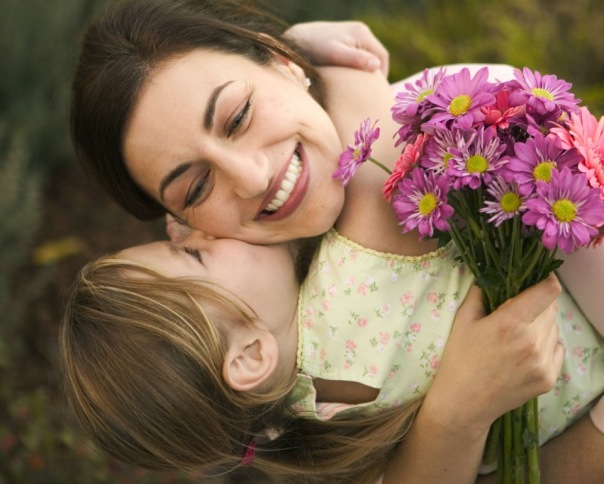 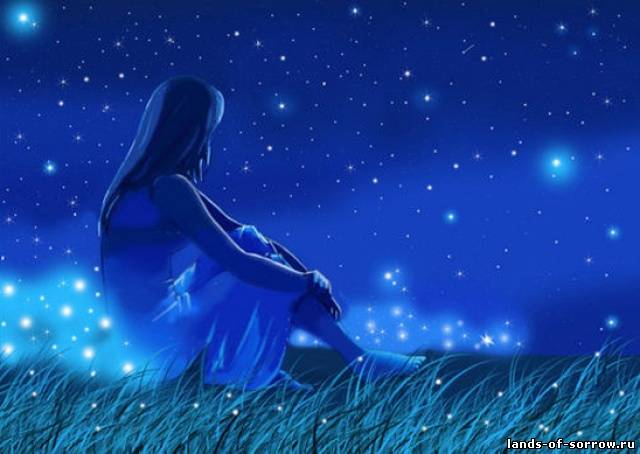 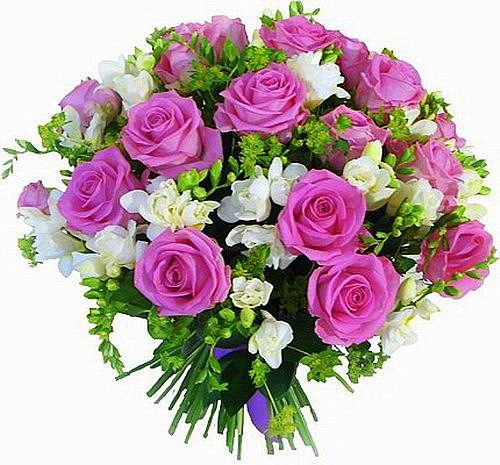